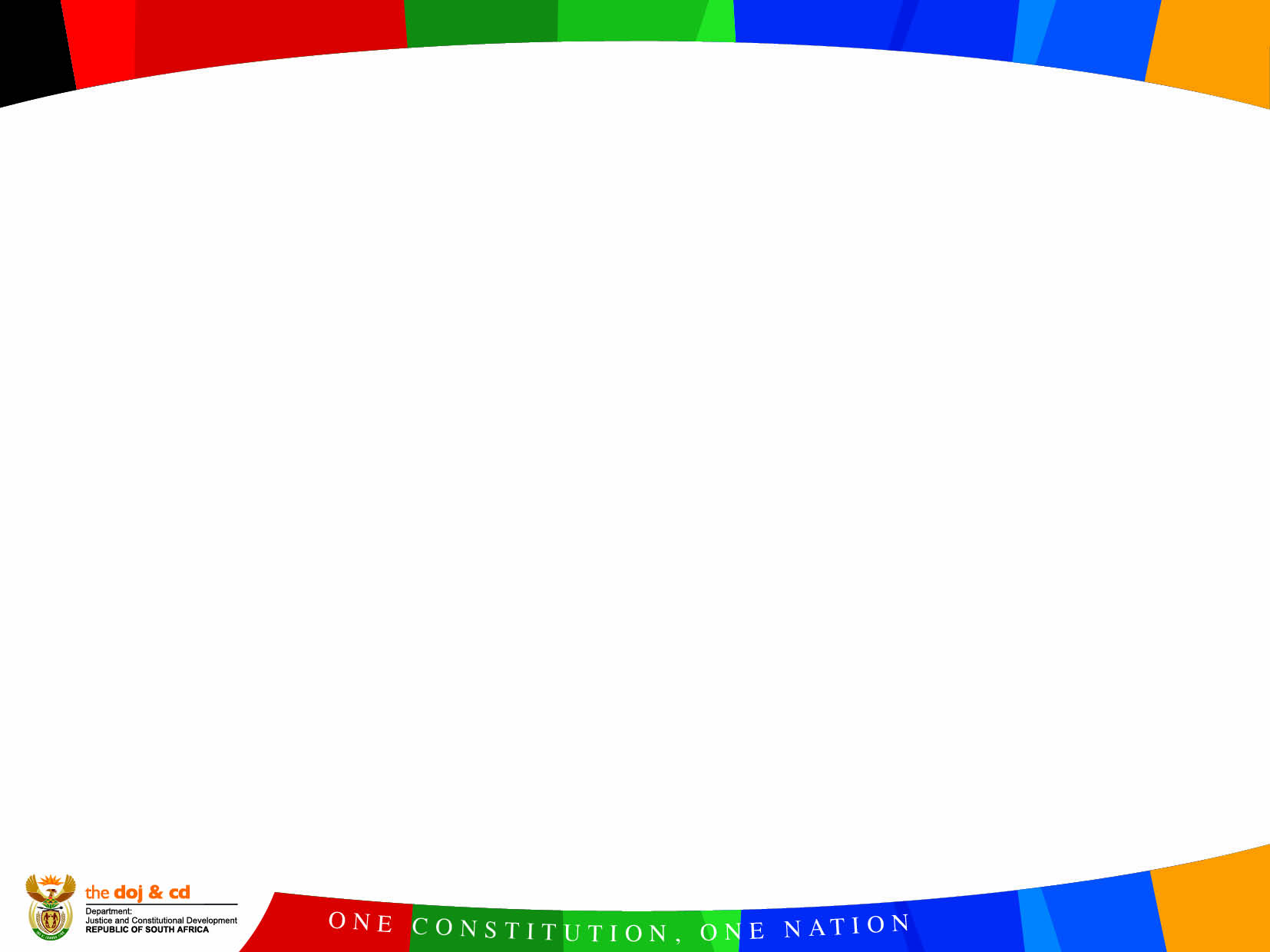 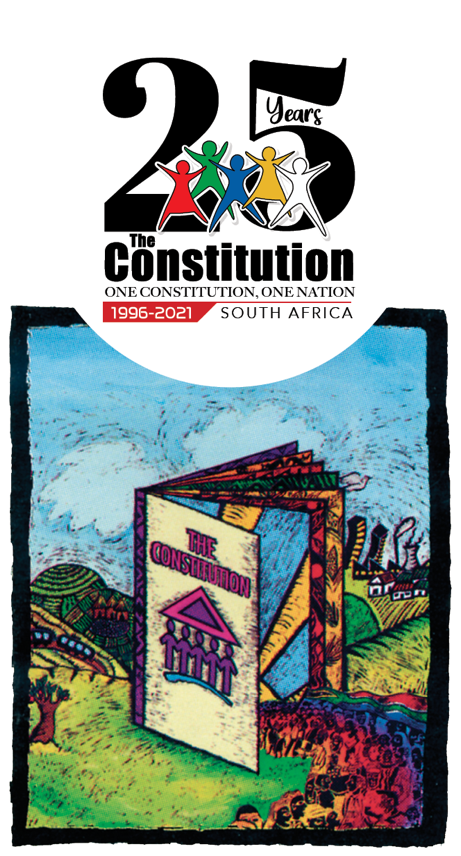 AMENDMENT OF REGULATIONS IN TERMS OF THE LEGAL PRACTICE ACT, 2014 (ELECTIONS)
BRIEFING TO THE PORTFOLIO COMMITTEE ON JUSTICE AND CORRECTIONAL SERVICES
24 NOVEMBER 2021
INTRODUCTION
The majority of the sections of the Legal Practice Act, 2014 (Act No. 28 of 2014) (“the Act”) came into operation with effect from 31 October 2018 and 1 November 2018, respectively.  

The Legal Practice Council (“the Council”) was established.  

The first Regulations in terms of the Act were published by Government Notice No. R. 921 of 31 August 2018.
ENABLING PROVISIONS
Section 7 of the Act provides for the composition of the Legal Practice Council (“the Council”). 

Section 7(1)(a) provides that the Council, inter alia, consists of 16 legal practitioners, elected in accordance with the procedure prescribed by the Minister.

“Prescribed” is defined in section 1 of the Act as “prescribed by regulation”. 

Section 94(1)(c) of the Act provides that the Minister must make regulations relating to, inter alia, a procedure for the election of legal practitioners to the Council as contemplated in section 7(1)(a).

Any regulations made must, before publication thereof in the Gazette, be tabled in Parliament by the Minister for approval.
CURRENT REGULATION 2
Regulation 2 of the Regulations provides for the election procedure referred to in section 7(1)(a) of the Act. 

The process prescribed by regulation 2 is currently only paper-based.

Regulation 2 was drafted in a limited timeframe and was focused on the first election that was held in 2018.
PROPOSED AMENDMENTS
The Council requested amendments to regulation 2.

The proposed amendments will ensure a smooth continuous transition from an existing Council to another, without an overlap in administrative functions, confusion and duplication of elected members. 

Provision is also made for the option of electronic voting. 

The proposed amendments do not change the structure or policy of regulation 2.
DISCUSSION OF THE AMENDMENT REGULATIONS (Regs 1 and 2)
Regulation 1 of the amendment Regulations defines “the Regulations”. 

Regulation 2 of the draft Regulations amends regulation 2 of the current regulations.

Regulation 2(a) and (b) of the draft Regulations delete references to the first election in regulation 2(2) and (3) of the Regulations, as this took place in 2018 and, therefore, references thereto became obsolete.
DISCUSSION OF THE AMENDMENT REGULATIONS (Reg 2 cont)
Regulation 2(c) of the draft Regulations amends regulation 2(4) of the Regulations. 

References to the first election in regulation 2(4) of the Regulations are deleted. 

The proposed new wording of regulation 2(4)(a) and (b) of the Regulations clarify when elections must be held, and also when a member’s term commences and ends. 

Elections are held every third year, in accordance with section 10 of the Act, that provides that a member holds office for three years. A member’s term commences on the date of announcement and terminates upon announcement of the next election’s results. There may not be an overlap of terms.
DISCUSSION OF THE AMENDMENT REGULATIONS (Reg 2 cont)
The proposed new wording of regulation 2(4)(c) of the Regulations provides that paper ballots and electronic voting can be used. 

The Council will give guidelines and, in terms of paragraph (d), must appoint an independent electoral service provider.

The proposed new wording of regulation 2(4)(e) of the Regulations provides for when notices requesting nominations must be dispatched by the Council, namely, between 60 and 90 days prior to the third anniversary of the date of the announcement of the results of the immediately preceding election.
DISCUSSION OF THE AMENDMENT REGULATIONS (Reg 2 cont)
In terms of the proposed new regulation 2(4)(f) of the Regulations, if a vacancy becomes available, the candidate who in the immediately preceding election received the most votes following the votes received by a member who received the least votes, and who falls within the same categories as set out in Annexures A and B to the Regulations, as the departing member, must be appointed to fill the vacancy. 

Annexures A and B to the Regulations prescribe the ballot papers for attorneys and advocates, respectively.  

The categories referred to are the number of black women, black men, white women and white men, respectively, that can serve as members, in order to comply with the representivity provisions of section 7(2)(a) of the Act.
DISCUSSION OF THE AMENDMENT REGULATIONS (Reg 2 cont)
In terms of the proposed new regulation 2(4)(g), if such a person is not available, the candidate in the immediately preceding election must be appointed.

In terms of the proposed new regulation 2(4)(h) of the Regulations, if no person referred to in paragraphs (f) of (g) is available the Council must conduct a by-election.
DISCUSSION OF THE AMENDMENT REGULATIONS (Reg 2 cont)
The proposed new regulation 2(4)(i) of the Regulations provides that the term of the person that filled the casual vacancy must terminate on the date on which the office of the replaced member would have terminated.

The proposed new regulation 2(4)(j) of the Regulations provides what information must be included in the guidelines by the Council. 

Regulation 2(d) of the draft Regulations deletes references to the first election in regulation 2(5)(b) of the Regulations.
DISCUSSION OF THE AMENDMENT REGULATIONS (Reg 2 cont)
Regulation 2(e) of the draft Regulations amends regulation 2(11) of the Regulations, to refine the voting process and to include electronic voting. 

The wording of the new subregulation (11) is adapted to include the electronic voting option and no big changes to the process are made.

Regulation 2(f) of the draft Regulations amends regulation 2(12) of the Regulations to correct cross-references, consequent to the amendment to regulation 2(11).
DISCUSSION OF THE AMENDMENT REGULATIONS (Reg 2 cont)
Regulation 2(g) of the draft Regulations amends regulation 2(15), that provides for when the voting papers must be opened, to include a reference to the paper ballots, as the new regulation 2(25A)(a) will provide for this relating to electronic ballots.

Regulation 2(h), (i) and (j) of the draft Regulations amend regulations 2(21), 2(22)(b)(iii) and 2(23)(a) of the Regulations, to correct cross-references, consequent to the amendment to regulation 2(11).
DISCUSSION OF THE AMENDMENT REGULATIONS (Reg 2 cont)
Regulation 2(k) of the draft Regulations inserts a new regulation 2(25A) in the Regulations, to provide for the process applicable to the electronic ballots. 
 
The process is similar to that of voting by paper ballot. 
 
In terms of regulation 2(25A)(a) the chairperson and referee must examine the electronic documents, verify them, and regard them as void, if applicable. 
In terms of paragraph (b) the referee’s view prevails, in case of a disagreement. 
The referee must record and endorse invalid forms, in terms of paragraph (c).
DISCUSSION OF THE AMENDMENT REGULATIONS (Reg 2 cont)
In terms of regulation 2(25A)(d) the chairperson and referee must note the voters’ information in a voting register. 

The chairperson must, in terms of paragraph (e), securely retain the electronic documents in the presence of the referee.  

The documents must be retained for three months, as are the paper ballots. 

In terms of regulation 2(25A)(f) the independent electoral service provider must count the votes recorded in the electronic voting system and record the result in the presence of the scrutineers and the referee, where after the chairperson must securely retain or save it.
DISCUSSION OF THE AMENDMENT REGULATIONS (Reg 2 cont)
Regulation 2(l) of the draft Regulations amends regulation 2(29), that provides for the reporting of the result by the scrutineers, to include references to electronic voting and paper ballots.

Regulation 2(m) of the draft Regulations amends regulation 2(32) of the Regulations to provide how practitioners must be notified of the election results.

Regulation 2(n) of the draft Regulations amends regulation 2(35) of the Regulations to correct a cross-reference, consequent to the amendment to regulation 2(11).
DISCUSSION OF THE AMENDMENT REGULATIONS (Regs 3, 4 and 5)
Regulations 3 and 4 of the draft Regulations delete references to the first election in the ballot papers, as contained in Annexures A and B to the Regulations.

Regulation 5 of the amendment Regulations provides that the Regulations will come into operation on the date of publication thereof in the Gazette.
GENERAL
Comment was invited by email from the following stakeholders on 30 April 2021:
Black Lawyers Association
National Association of Democratic Lawyers
Law Societies of South Africa
Pan African Bar Association
General Council of the Bar
National Bar Council
National Forum of Advocates
Legal Aid South Africa

An invitation to comment was placed on the Departmental website on 30 April 2021.

No comments were received.
GENERAL
The Presidency: Policy and Research exempted the Department from conducting a Socio-Economic Impact Assessment on the amendment regulations.




Thank you
The Department of Justice and Constitutional Development
www.justice.gov.za  Follow us on
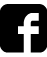 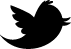